From Compliance to Collaboration
Cultivating a Culture of Growth in SEND Schools
Nicola Holland 
Billing Brook School
Session Objectives
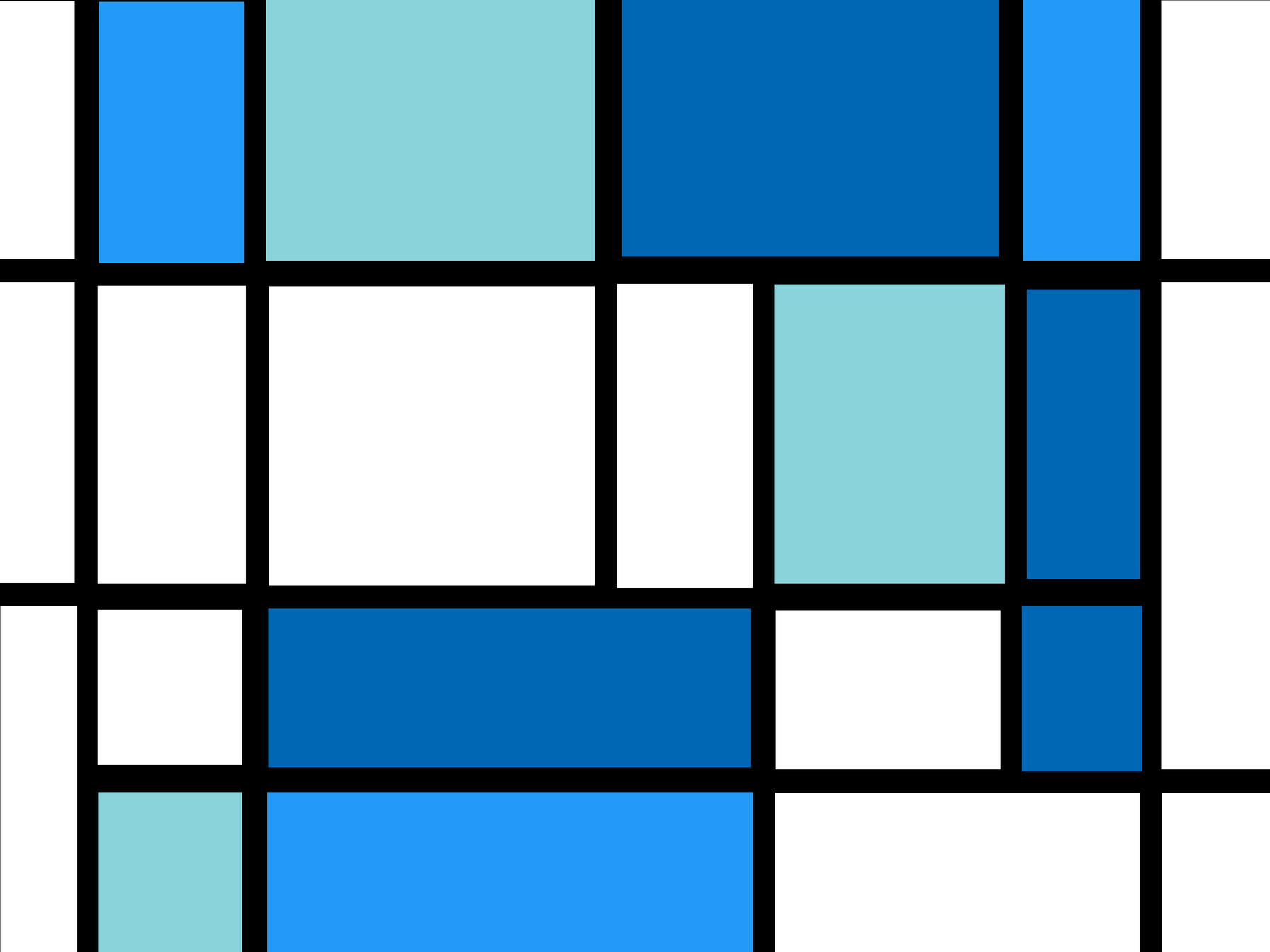 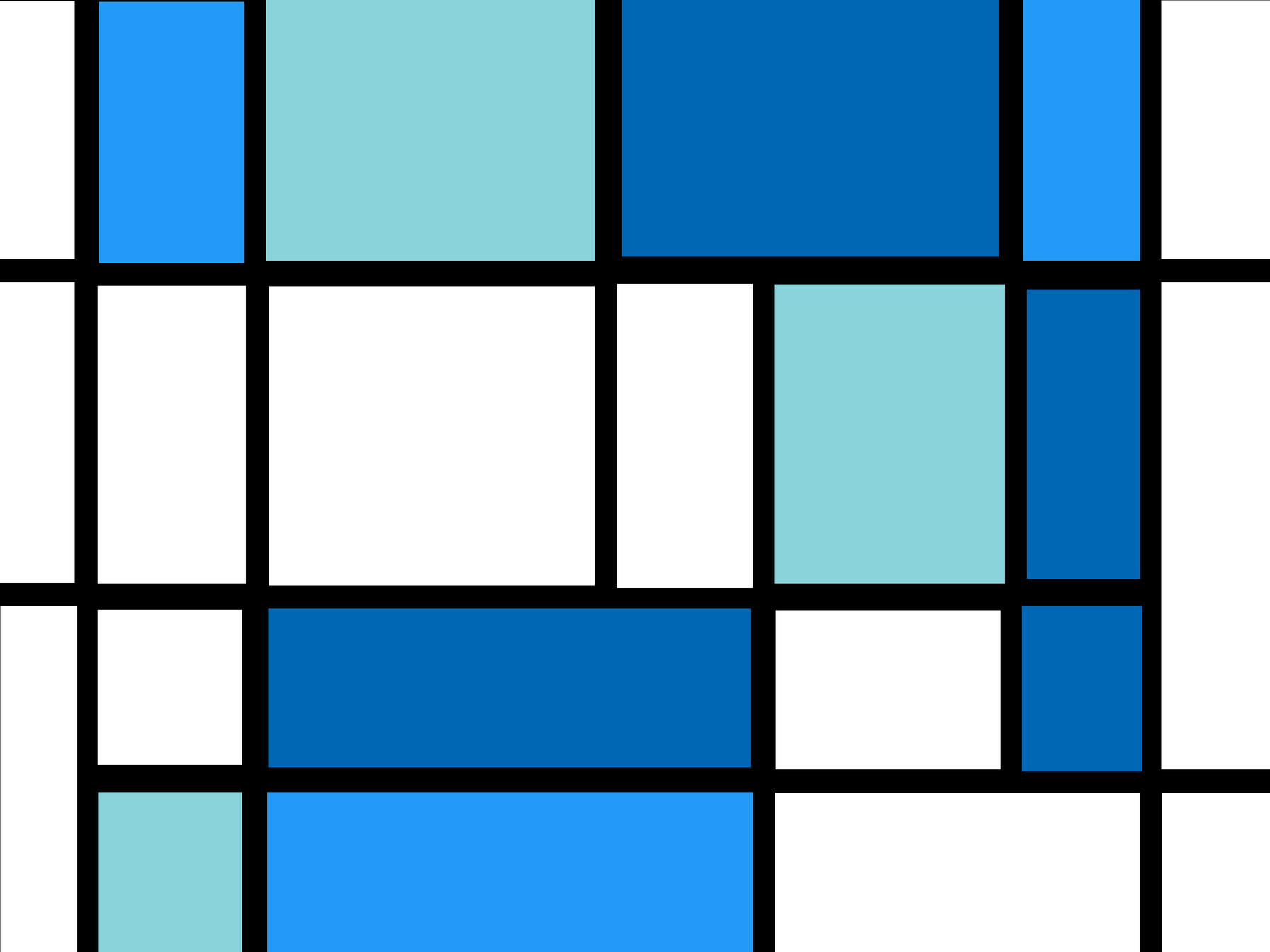 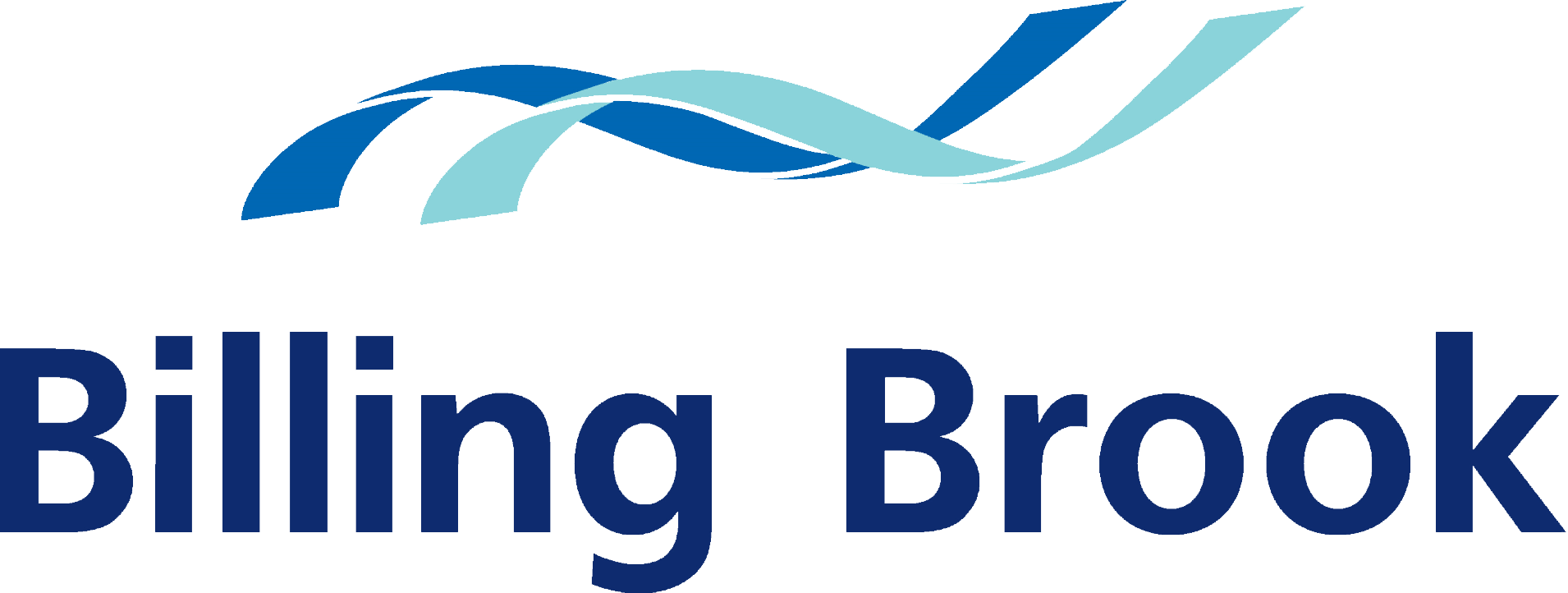 Explore the shift from top-down to collaborative professional development.
Demonstrate how SchoolIP supports coaching and mentoring.
Share best practices for co-constructed lesson visits.
Discuss tailored ECT programmes for SEND settings.
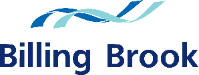 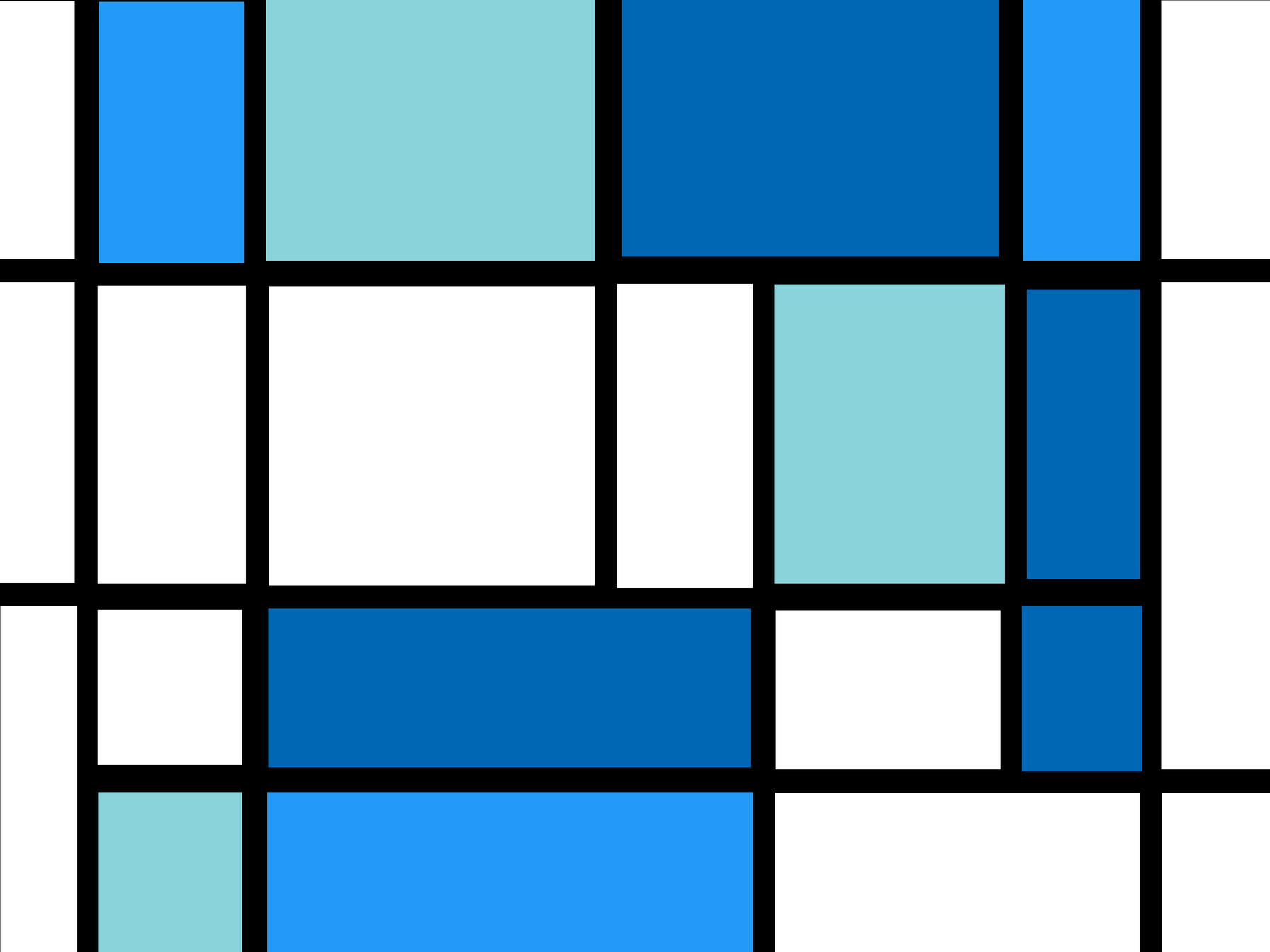 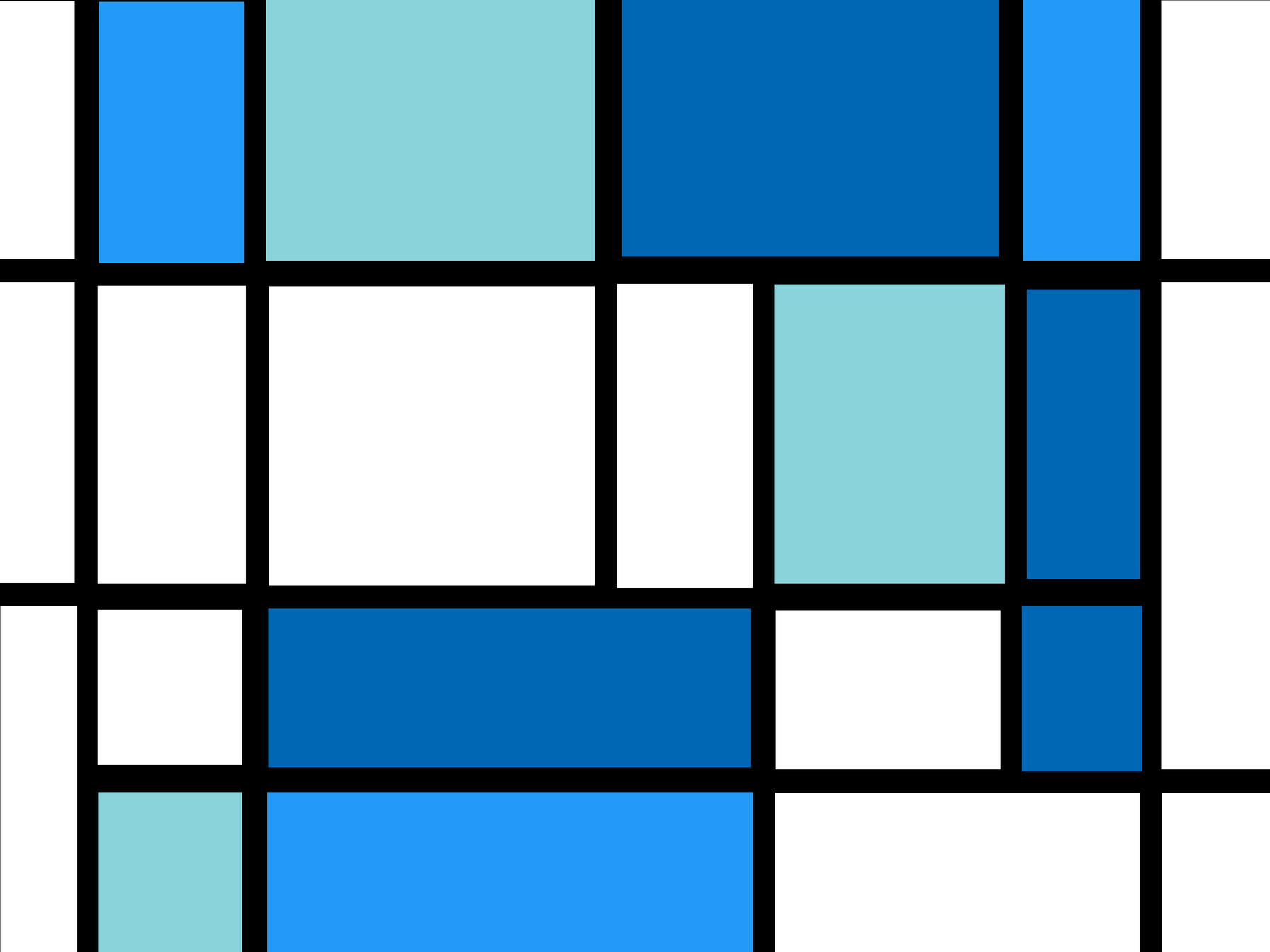 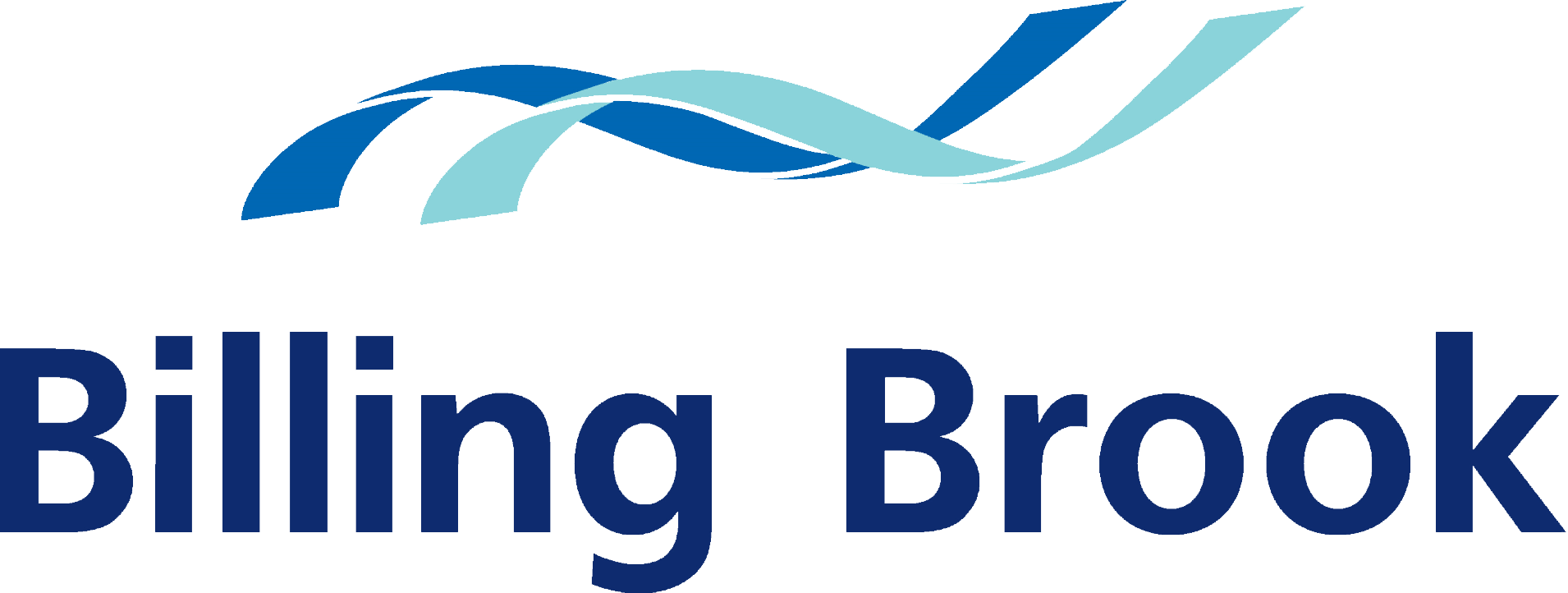 From Compliance to Collaboration
Old Paradigm: Performance management as a checklist.
New Paradigm: Professional development as a shared journey.
SchoolIP enables transparency, shared goals, and reflection.
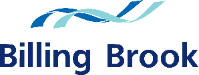 Reimagining Lesson Visits
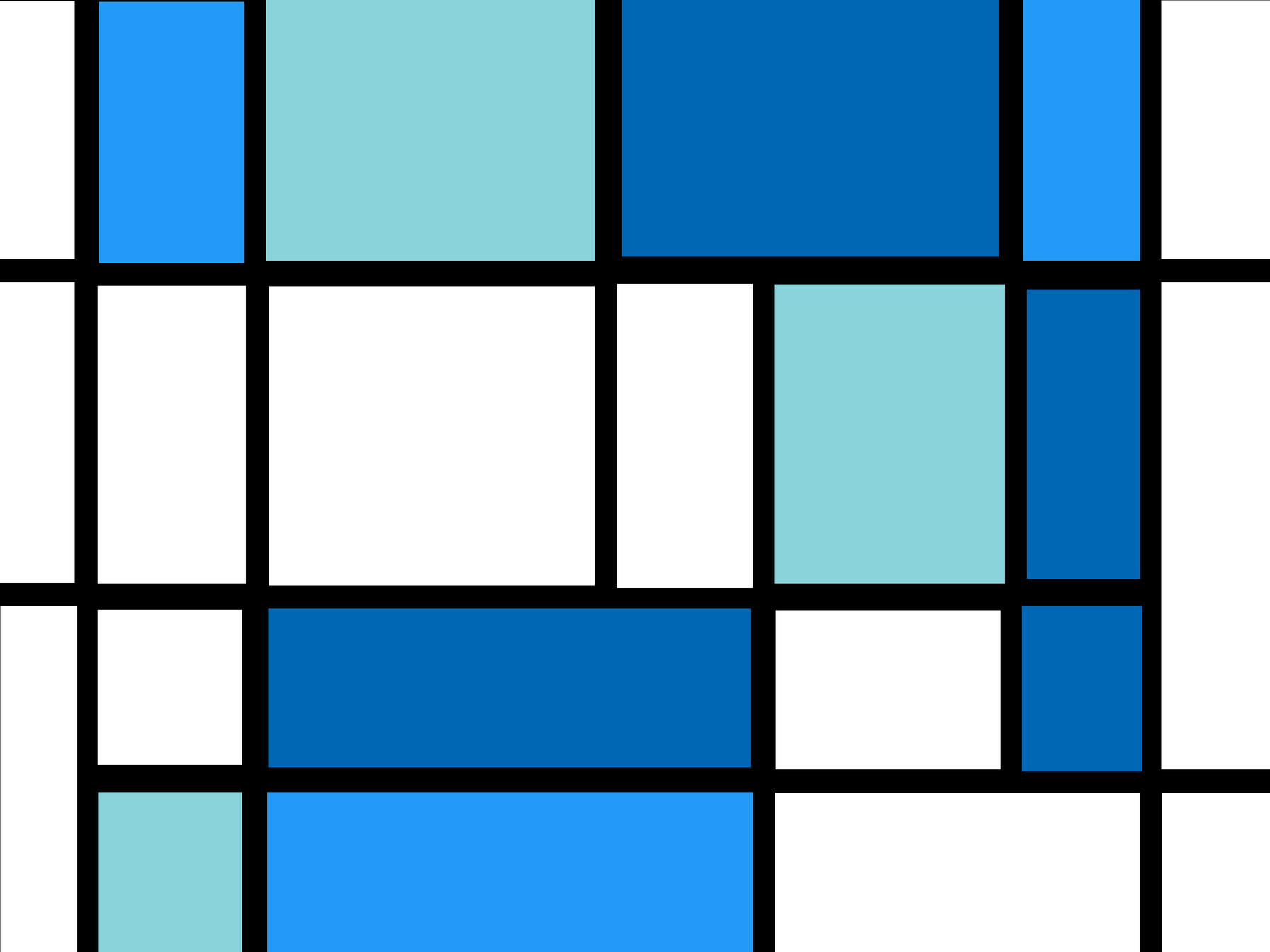 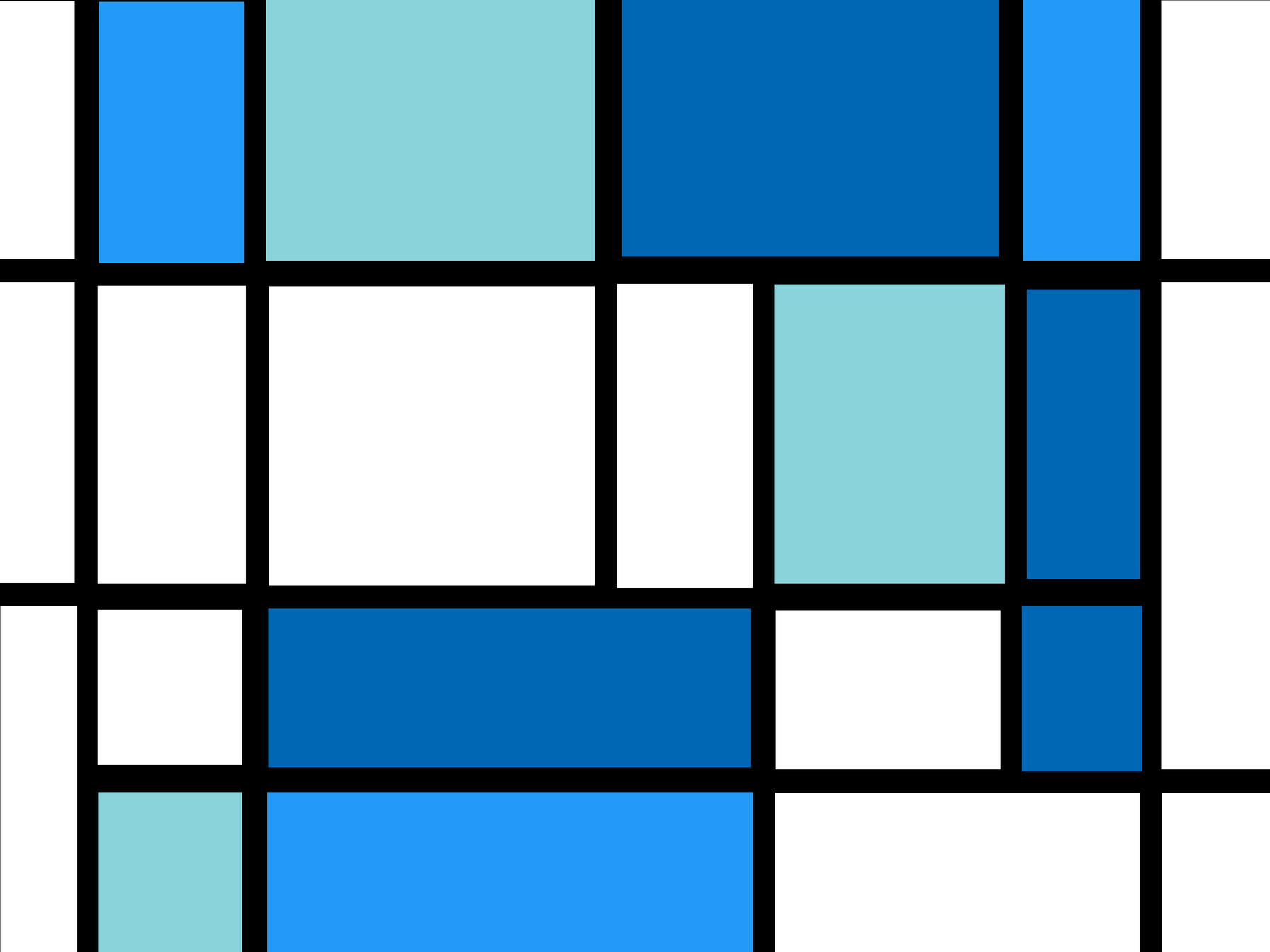 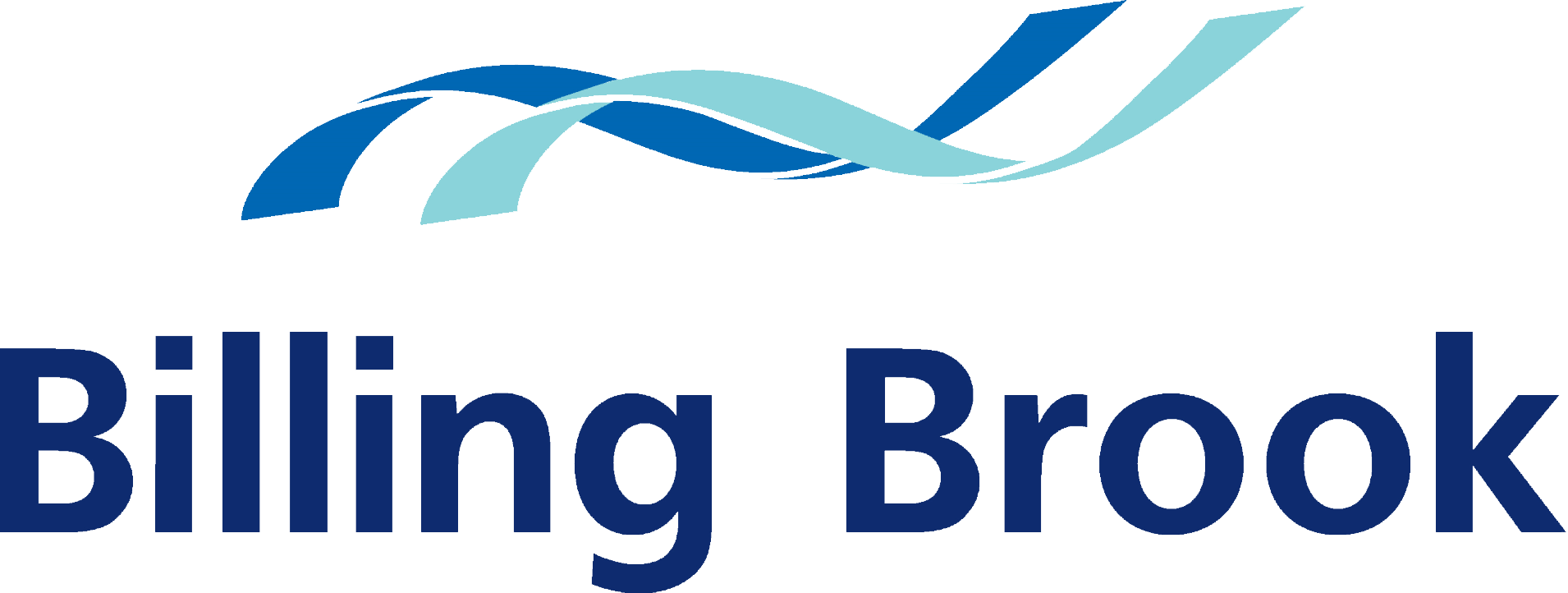 Shift from observation to co-construction.
Use SchoolIP to set shared intentions and capture feedback.
Track growth over time collaboratively.
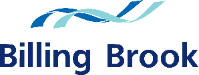 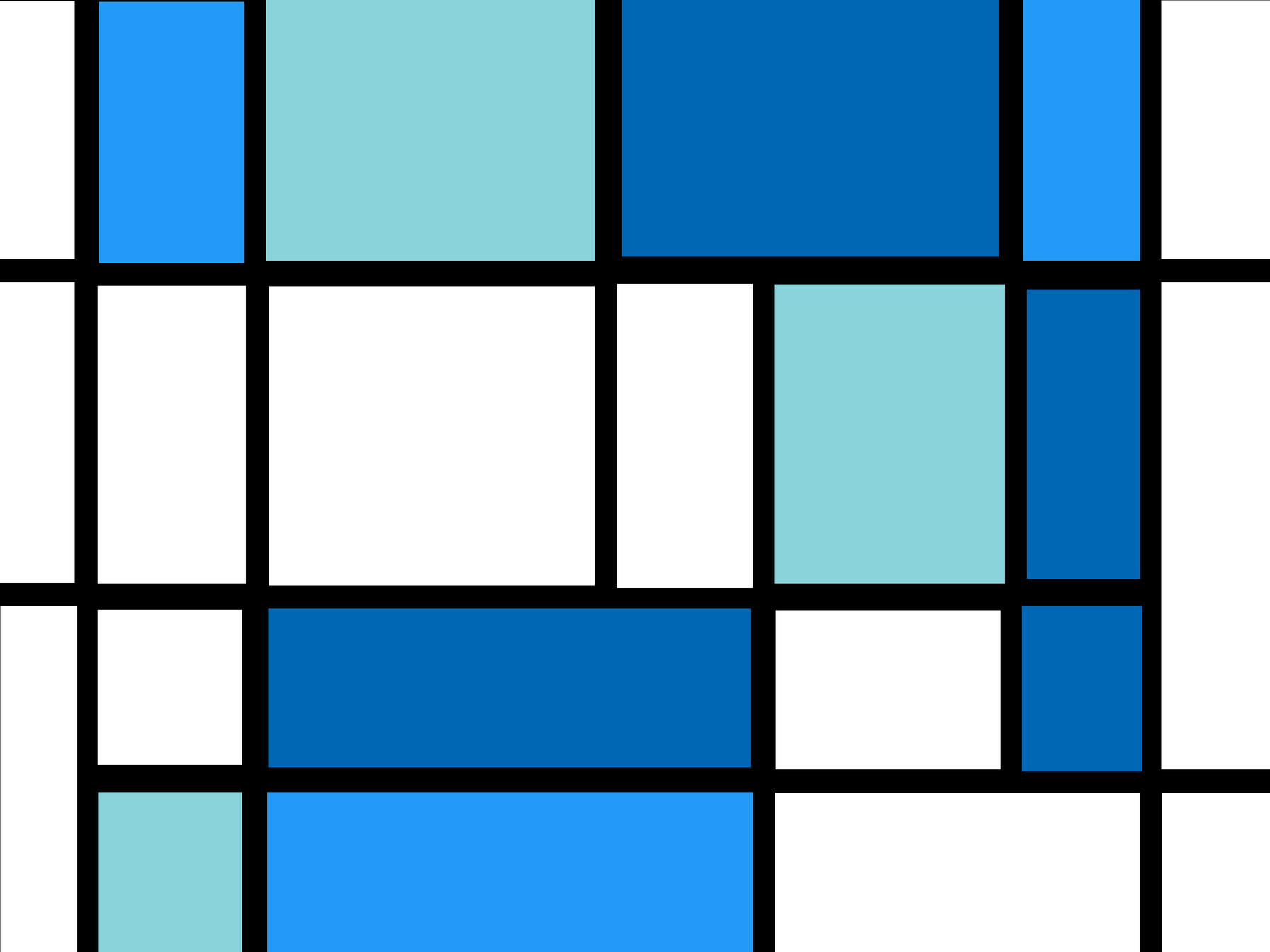 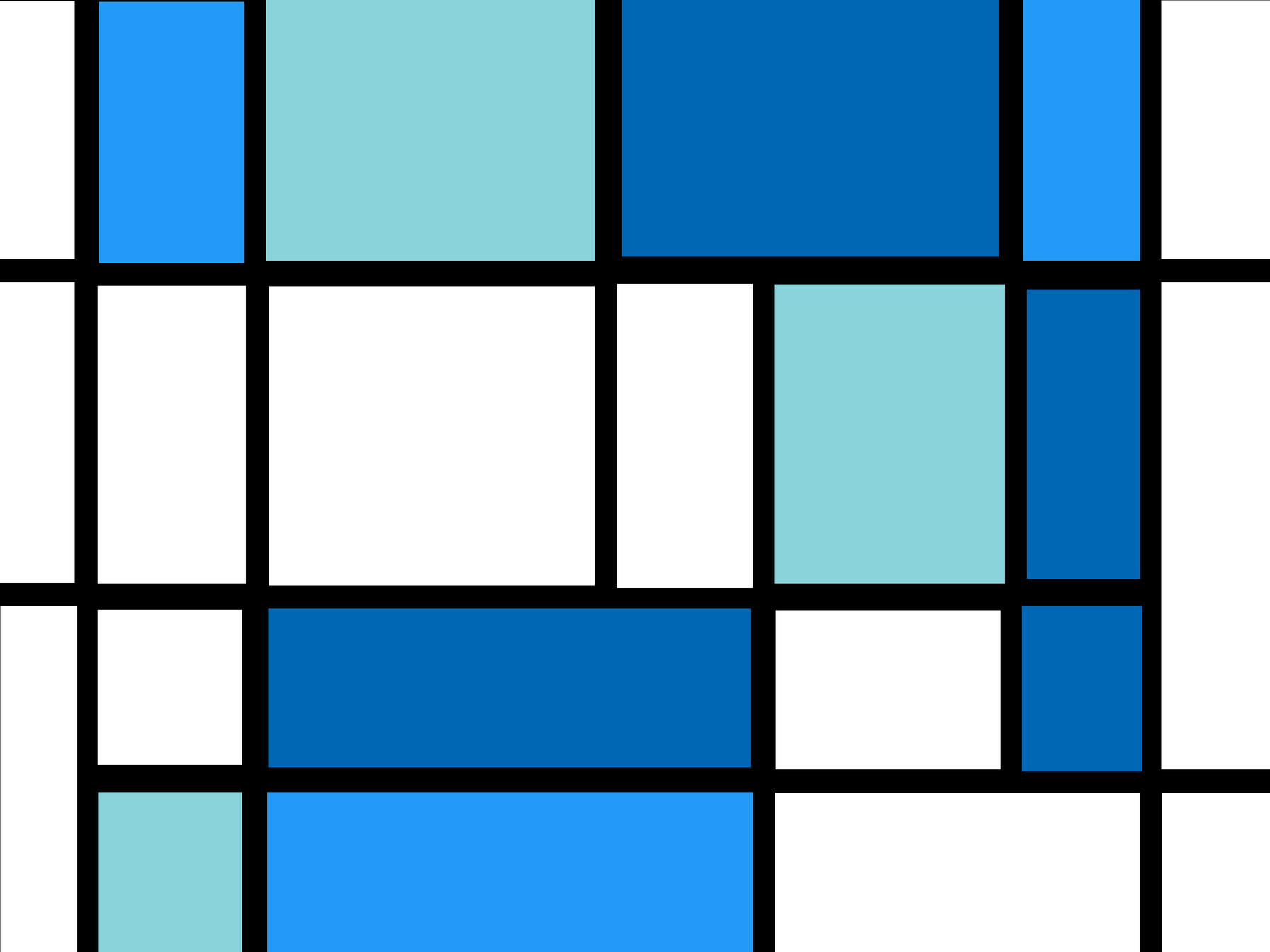 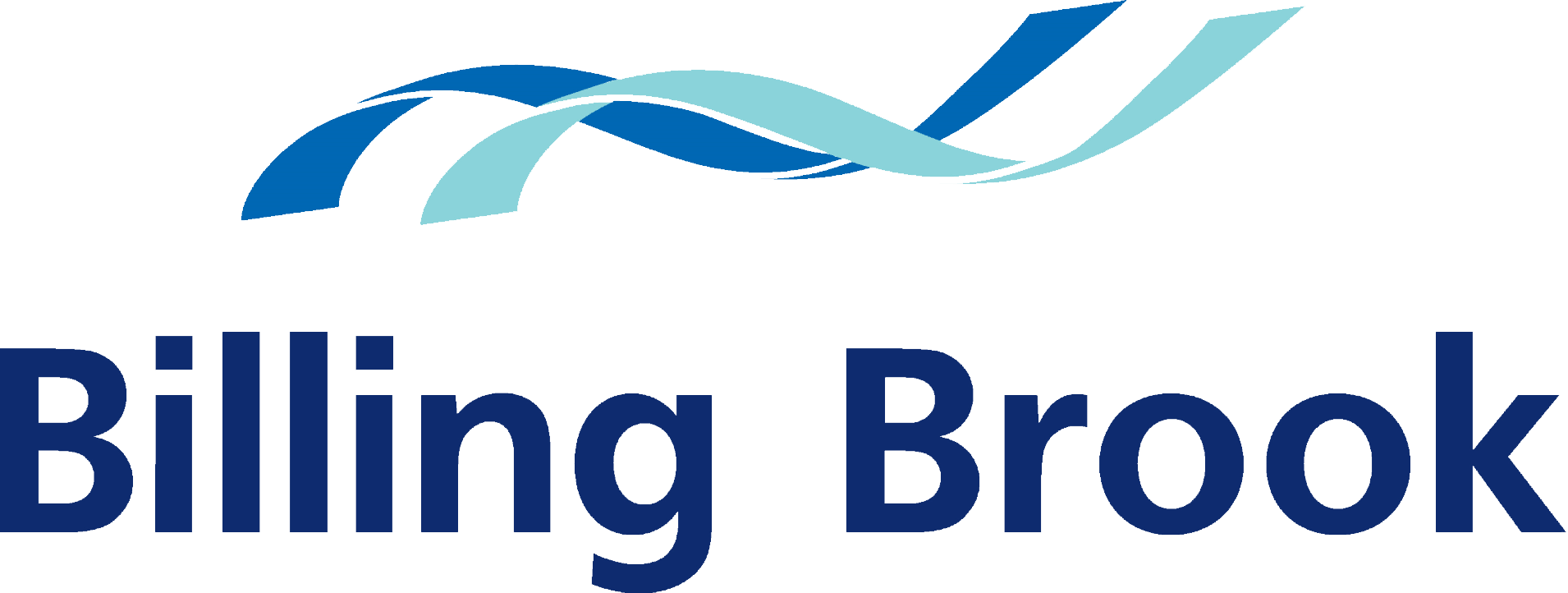 Coaching & Mentoring Ethos
Embed coaching conversations into daily practice.
SchoolIP supports goal setting and peer coaching.
Mentoring frameworks tailored to SEND environments.
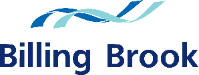 Empowering Teachers
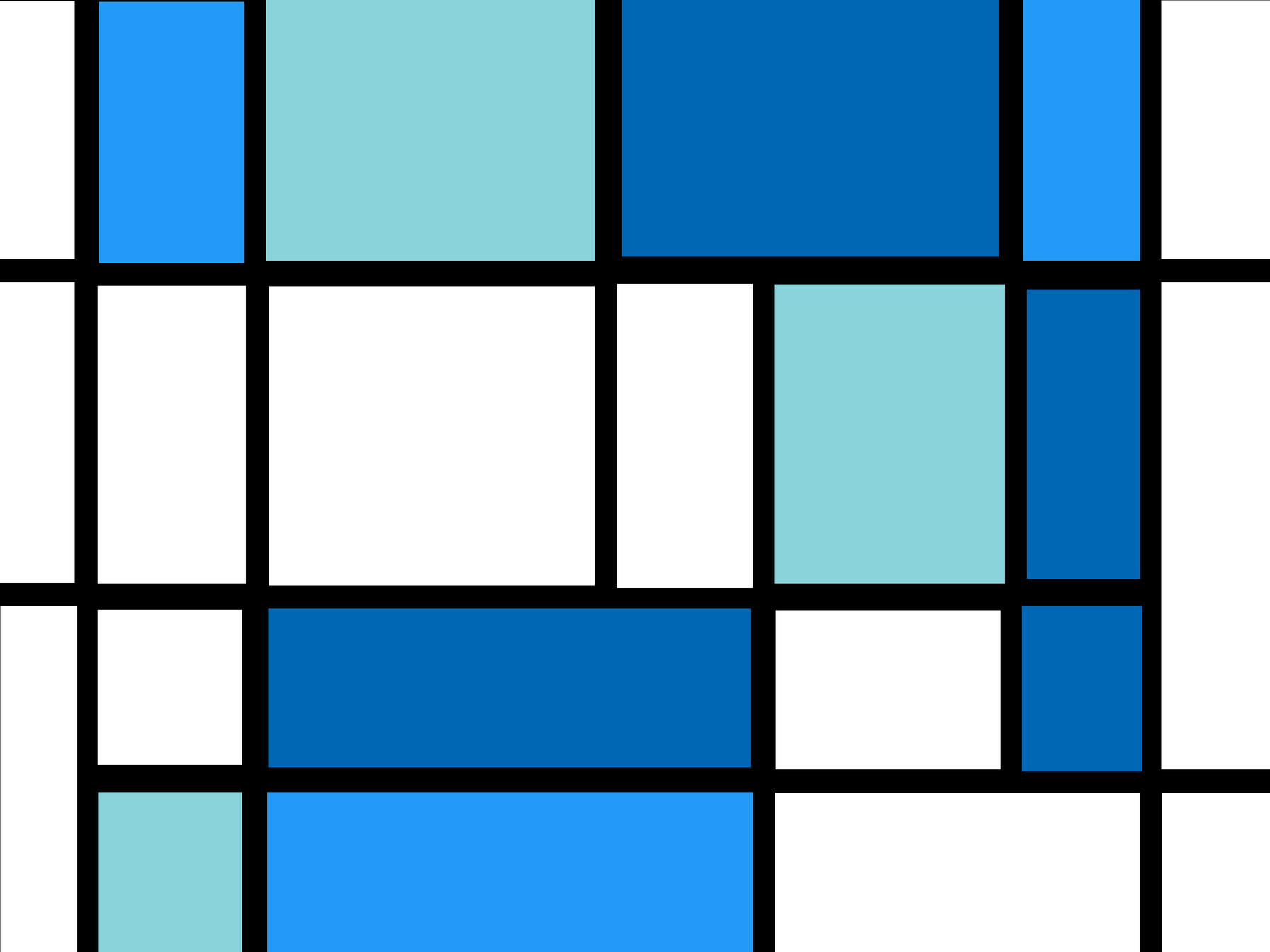 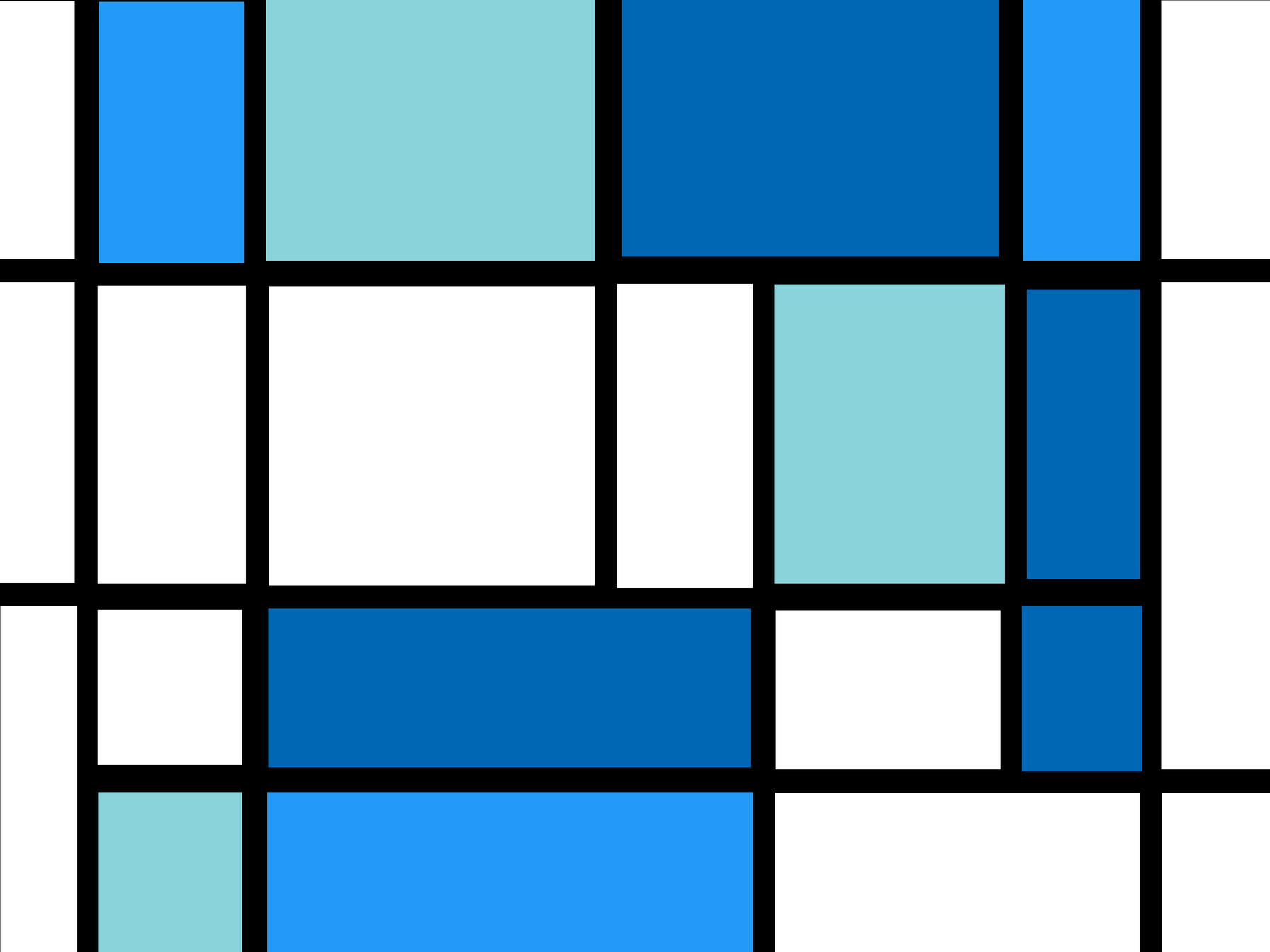 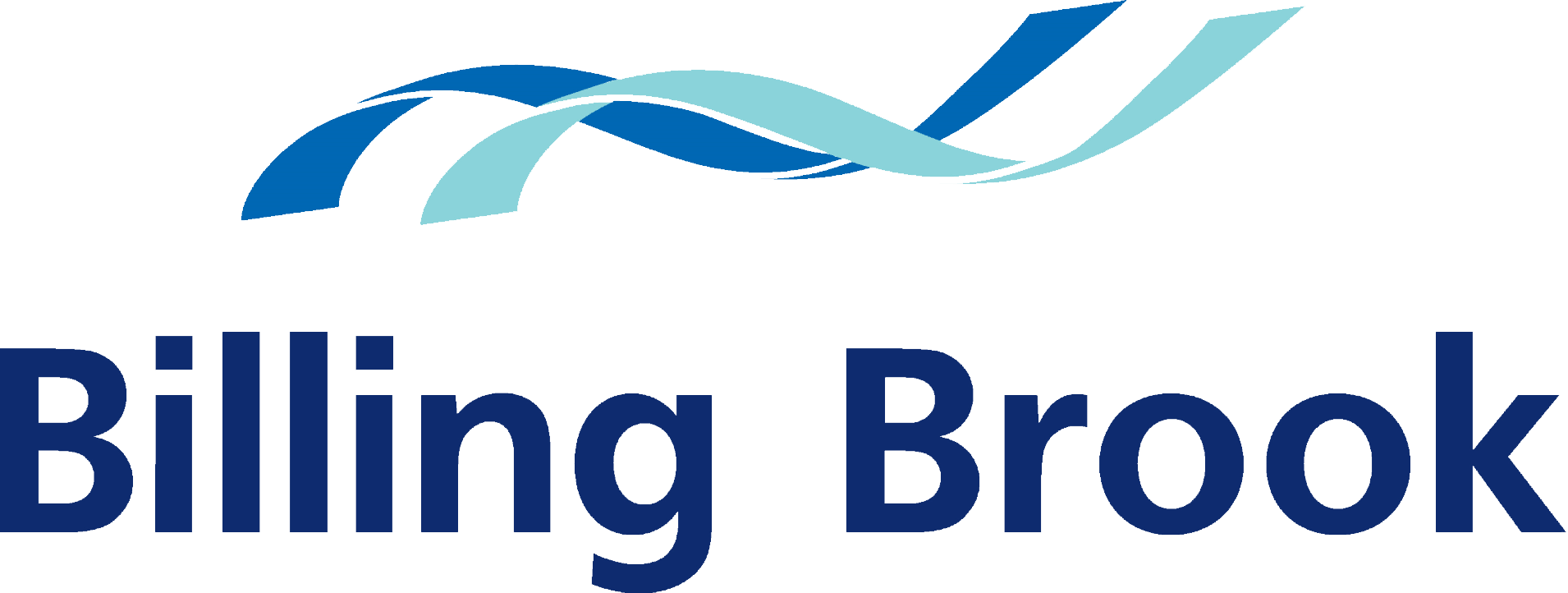 Teachers as agents of their own development.
Self-assess against professional standards using SchoolIP.
Create personalised CPD pathways and celebrate progress.
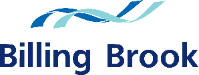 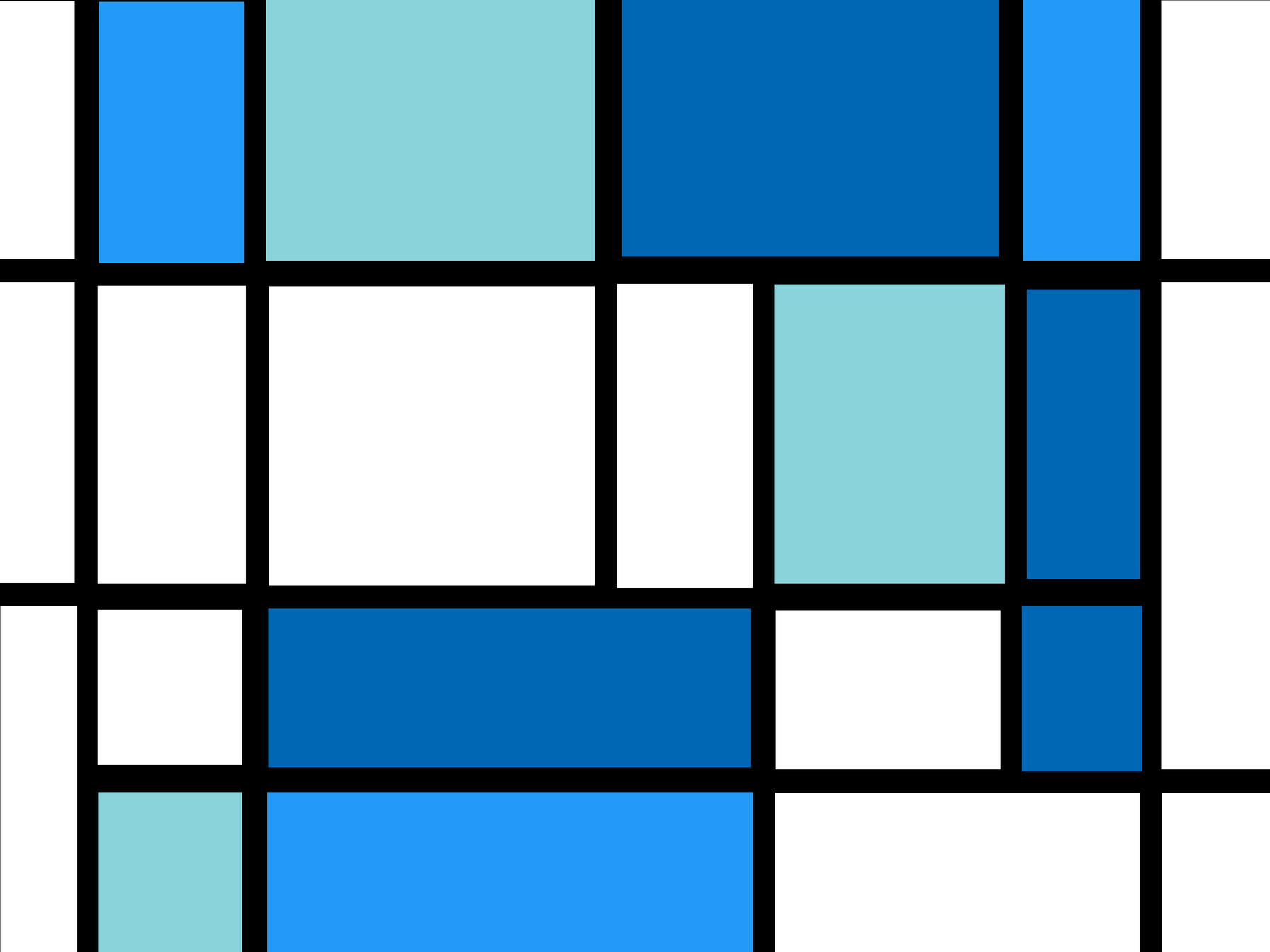 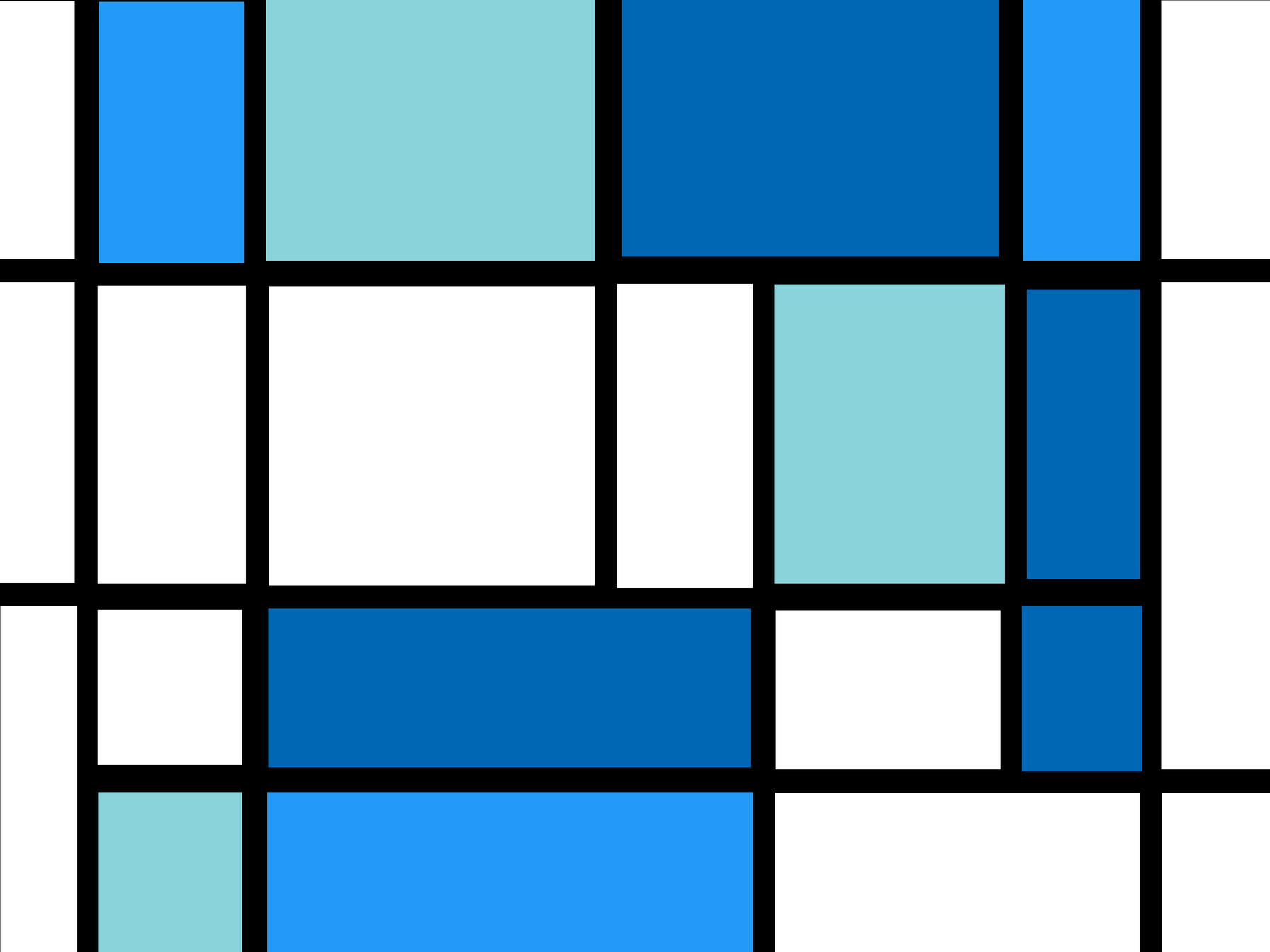 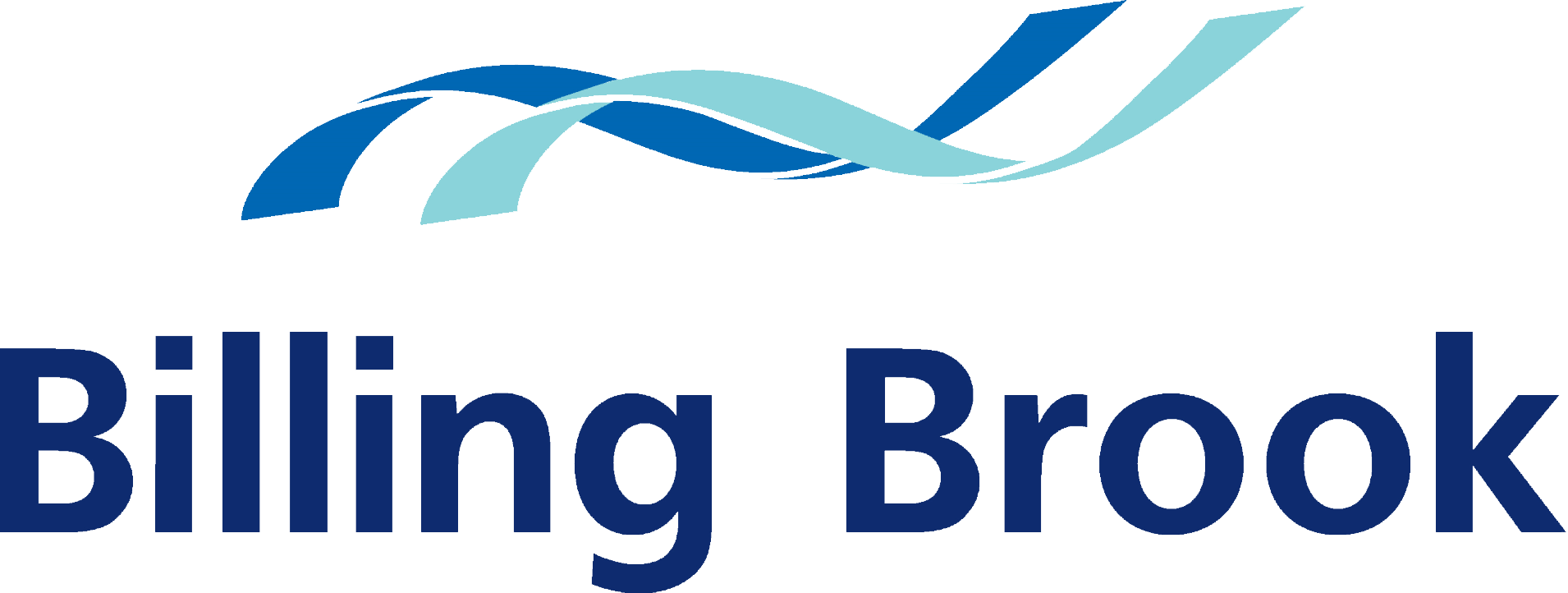 ECT Programmes in SEND
An additional element to share:
Challenges and opportunities for ECTs in SEND settings.
As a school we have created a bespoke package to support ECTs and mentors in SEND settings
Delivered internally using learning lens, self directed study. 
Adheres to the ECF 
Support evidence collection and tailored development.
Mentor training in house and bespoke to the needs of staff
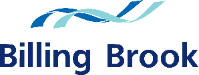 Q&A and Sharing Practice
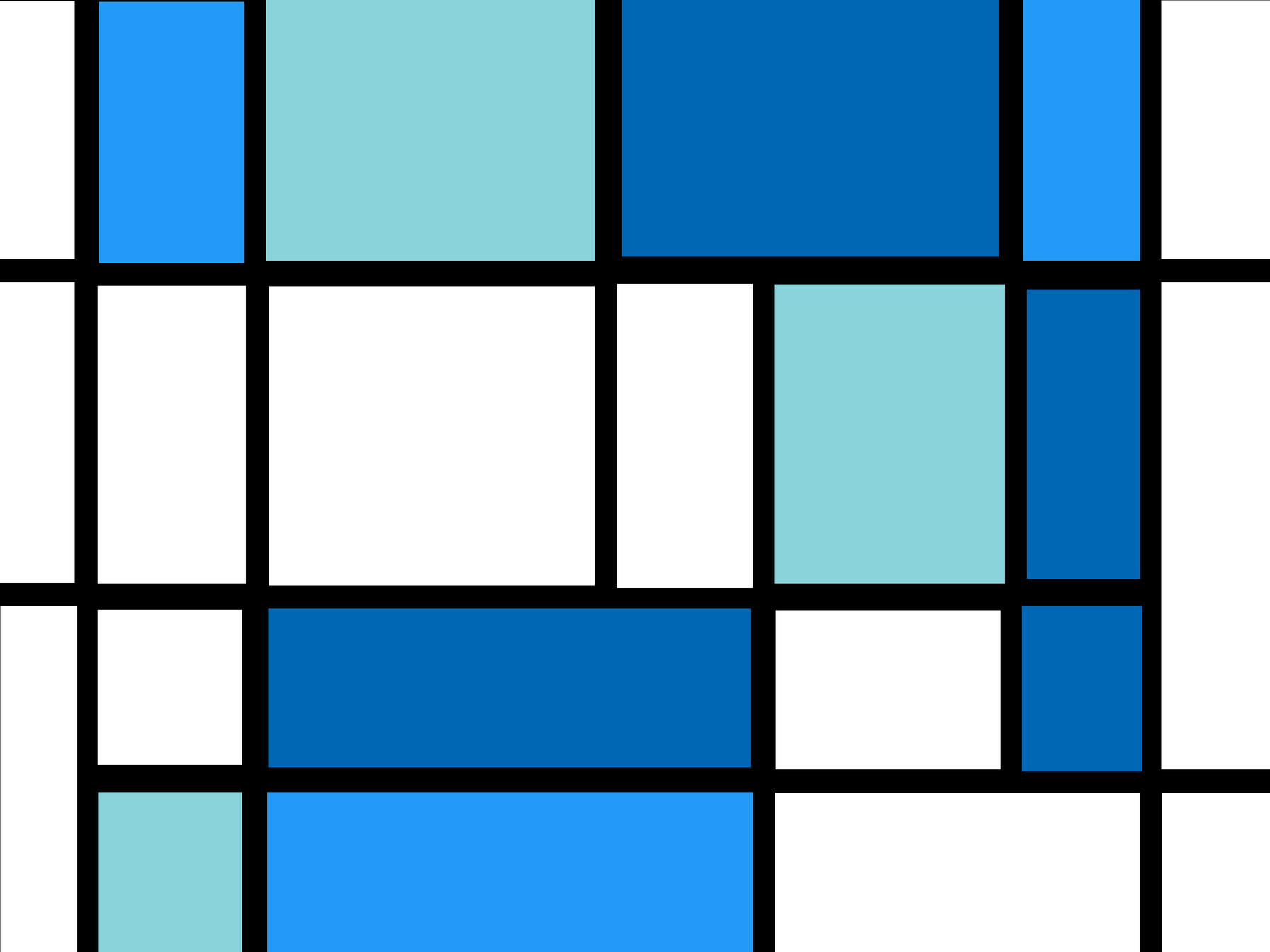 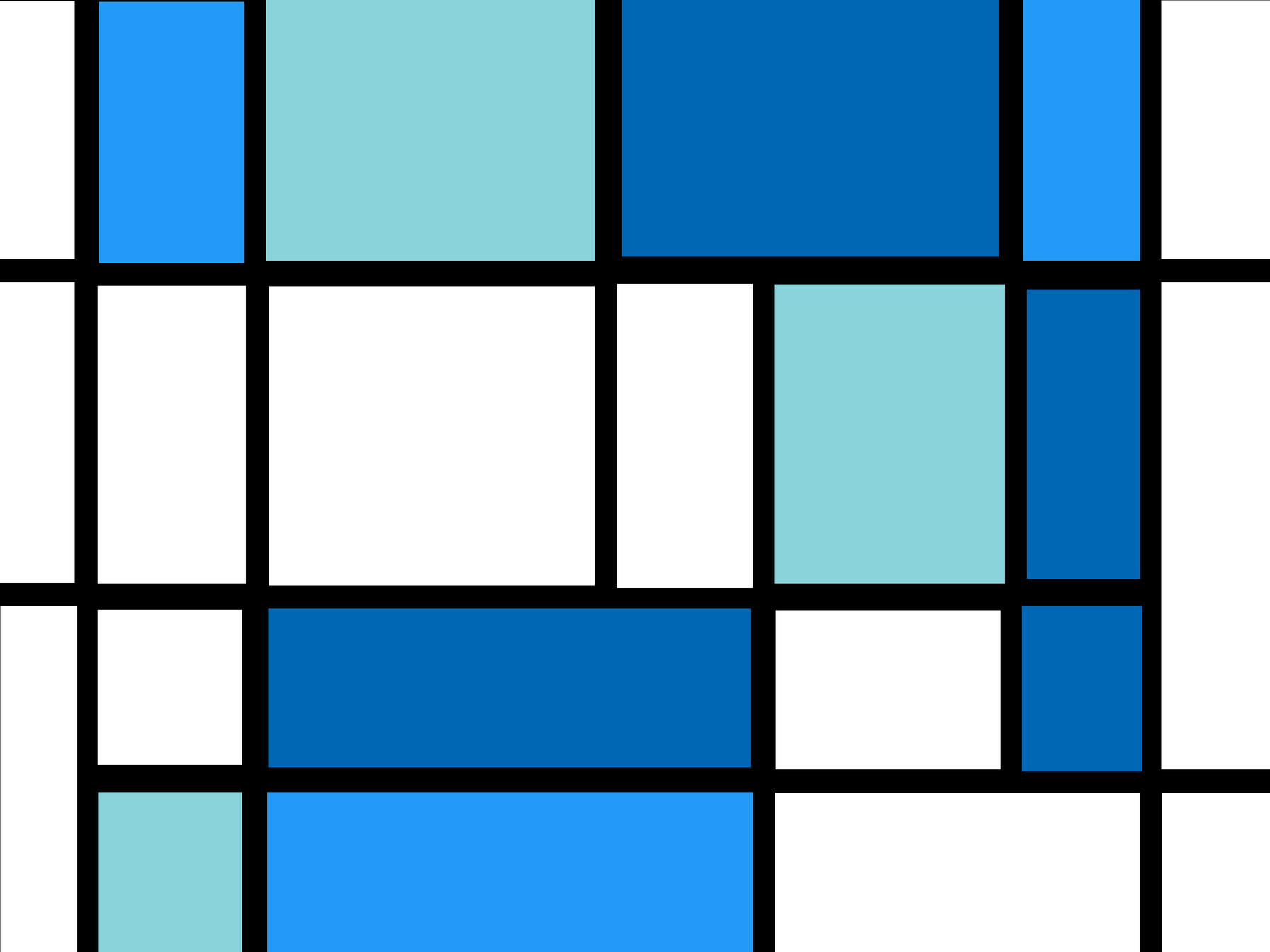 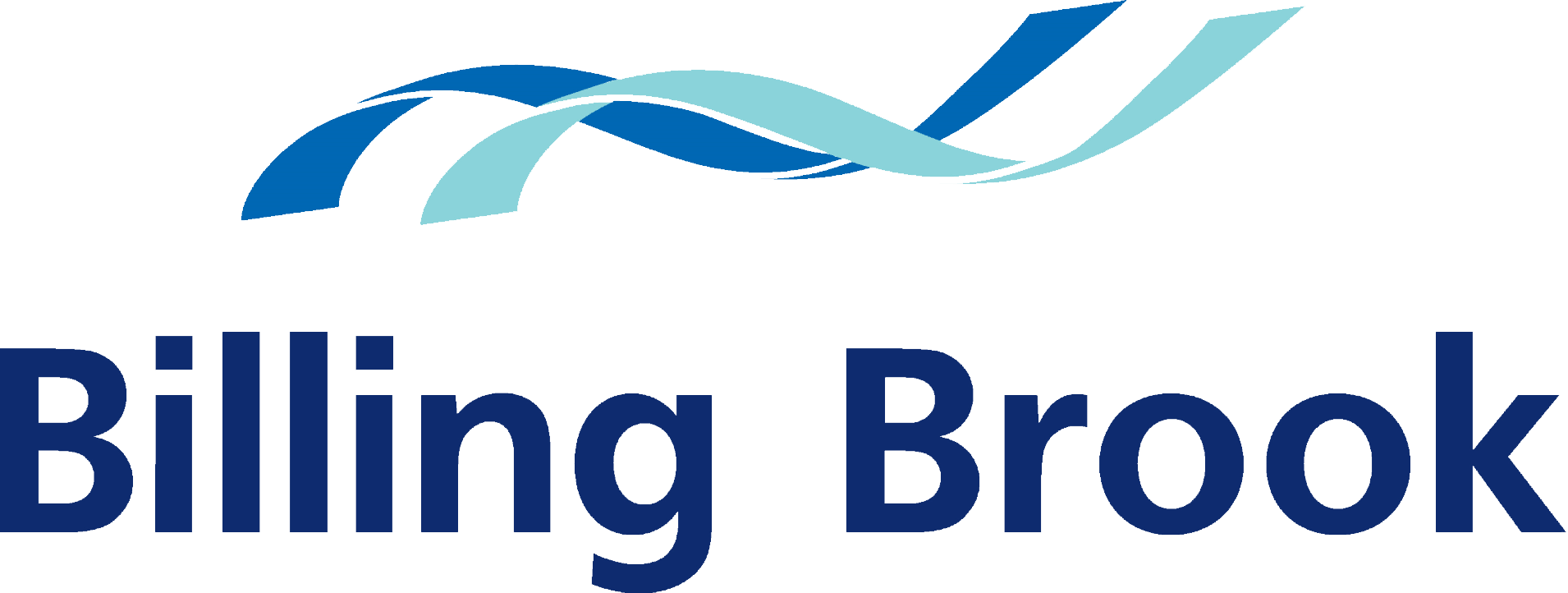 Open floor for questions and reflections.
Share experiences and best practices.
Discuss next steps for implementation.
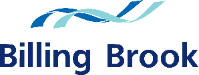